Муниципальное общеобразовательное учреждение
«Средняя общеобразовательная школа №3 
имени Ю.А. Гагарина» города Аши
Ашинского муниципального района
Челябинской области
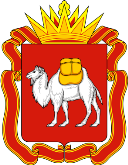 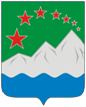 План работы по реализациинаучно-прикладного проекта:
Расширение позитивного социального опыта обучающихся на основе сетевой интеграции ресурсов образовательной организации
и «Российского движения школьников»
Директор: Горшков Станислав Вячеславович

Научно-методическое сопровождение:
кафедра Воспитания и ДО
ГБУ ДПО ЧИППКРО
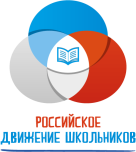 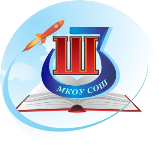 2019 год
Расширение позитивного социального опыта обучающихся на основе 
сетевой интеграции ресурсов образовательной организации
и Российского движения школьников
АКТУАЛЬНОСТЬ ПРОЕКТА
Для успешного достижения личностных результатов обучающихся, а именно: освоение социальной роли гражданина, установление учебно-познавательных и социальных мотивов, выполнение моральных норм на основе понимания их социальной необходимости – необходимо объединять интересы и ресурсы образовательной организации и детско-юношеской организации «Российское движение школьников».

Сетевая интеграция ресурсов образовательной организации и «Российского движения школьников» позволит включить большее количество школьников в приобретение позитивного социального опыта, создаст разнообразие возможностей, обеспечит ресурс для роста наиболее активных школьников за счет включения их в деятельность на уровне района, области, России.
Расширение позитивного социального опыта обучающихся на основе 
сетевой интеграции ресурсов образовательной организации
и Российского движения школьников
ЗАДАЧИ на 2019 год:       1. Выстраивать взаимодействие с целью формирования пространства расширения позитивного социального опыта обучающихся       2. Создать базу методических материалов по расширению  позитивного социального опыта обучающихся на основе сетевой интеграции ресурсов образовательной организации и «Российского движения школьников».      3. Апробация диагностического инструментария для оценки приобретенного позитивного социального опыта обучающихся      4. Обобщить и распространить опыт расширения позитивного социального опыта обучающихся на основе сетевой интеграции ресурсов образовательной организации и «Российского движения школьников».
КАЛЕНДАРНЫЙ ПЛАН работы в 2019 году (Инвариантная часть)
ВАРИАТИВНЫЙ  ПЛАН  РЕАЛИЗАЦИИ  ПРОЕКТА
ЛИЧНОСТНОЕ  РАЗВИТИЕ
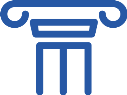 Расширение позитивного социального опыта обучающихся на основе 
сетевой интеграции ресурсов образовательной организации
и Российского движения школьников
ВАРИАТИВНЫЙ  ПЛАН  РЕАЛИЗАЦИИ  ПРОЕКТА
ГРАЖДАНСКАЯ АКТИВНОСТЬ
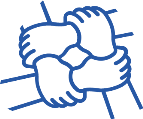 Расширение позитивного социального опыта обучающихся на основе 
сетевой интеграции ресурсов образовательной организации
и Российского движения школьников
ВАРИАТИВНЫЙ  ПЛАН  РЕАЛИЗАЦИИ  ПРОЕКТА
ИНФОРМАЦИОННО-МЕДИЙНОЕ НАПРАВЛЕНИЕ
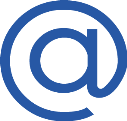 Расширение позитивного социального опыта обучающихся на основе 
сетевой интеграции ресурсов образовательной организации
и Российского движения школьников
ВАРИАТИВНЫЙ  ПЛАН  РЕАЛИЗАЦИИ  ПРОЕКТА
ВОЕННО-ПАТРИОТИЧЕСКОЕ НАПРАВЛЕНИЕ
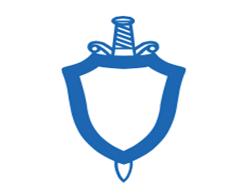 Апробация
Диагностический инструментарий изучения приобретаемого социального опыта обучающихся
наблюдение, заполнение опросника, анкетирование, анализ творческих продуктов деятельности школьников
Расширение позитивного социального опыта обучающихся на основе 
сетевой интеграции ресурсов образовательной организации
и Российского движения школьников
Планируемые результаты
Методические рекомендации для работы с активом школьников по направлениям РДШ.
Содержательное наполнение единого музейного портала АМР.
Разработка и реализация краткосрочных дополнительных общеразвивающих программ для обучающихся по информационно-медийному и военно-патриотическому направлениям.
Организация и проведение межмуниципального форума РДШ на базе МКОУ «СОШ №3» г. Аши.
Апробация диагностического инструментария для оценки приобретенного позитивного социального опыта обучающихся.
Актуализация имеющихся соглашений с образовательными организациями в целях сотрудничества по реализации научно-прикладного проекта.
Развитие партнерских отношений с родителями обучающихся с целью повышения эффективности работы РИП.